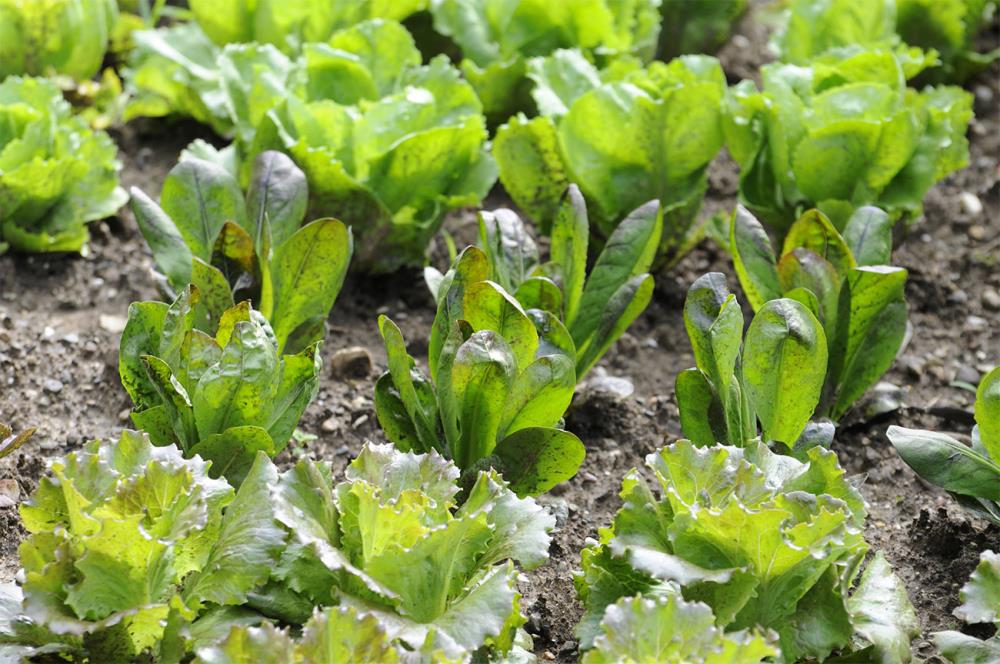 OPERAZIONE “ORTO”
L’ AVVENTURA CONTINUA…
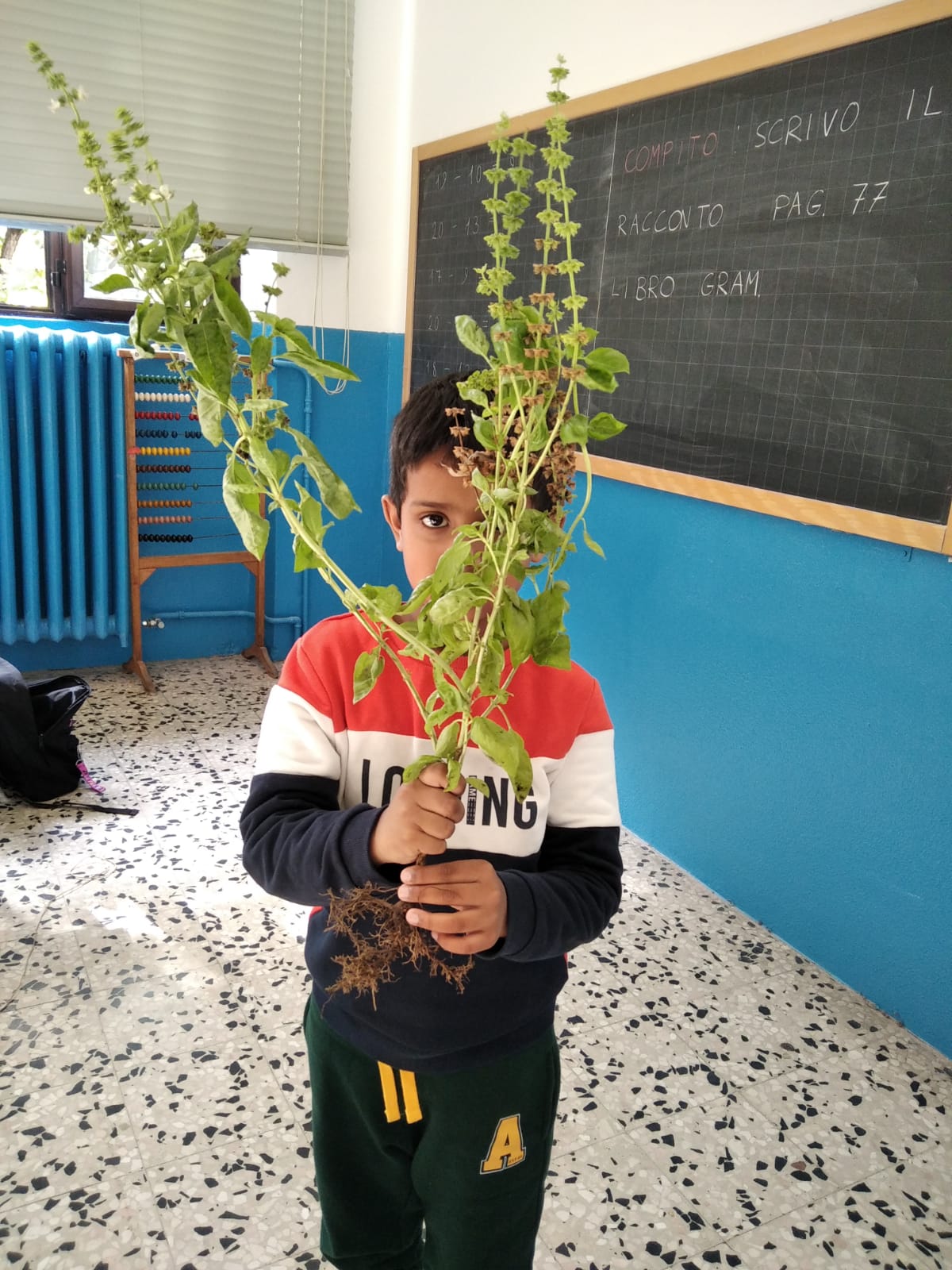 FIORI
LE PIANTE 
DI BASILICO 
SONO DAVVERO GRANDI!
VEDIAMO 
COME SONO
FATTE….
FOGLIE
RADICI
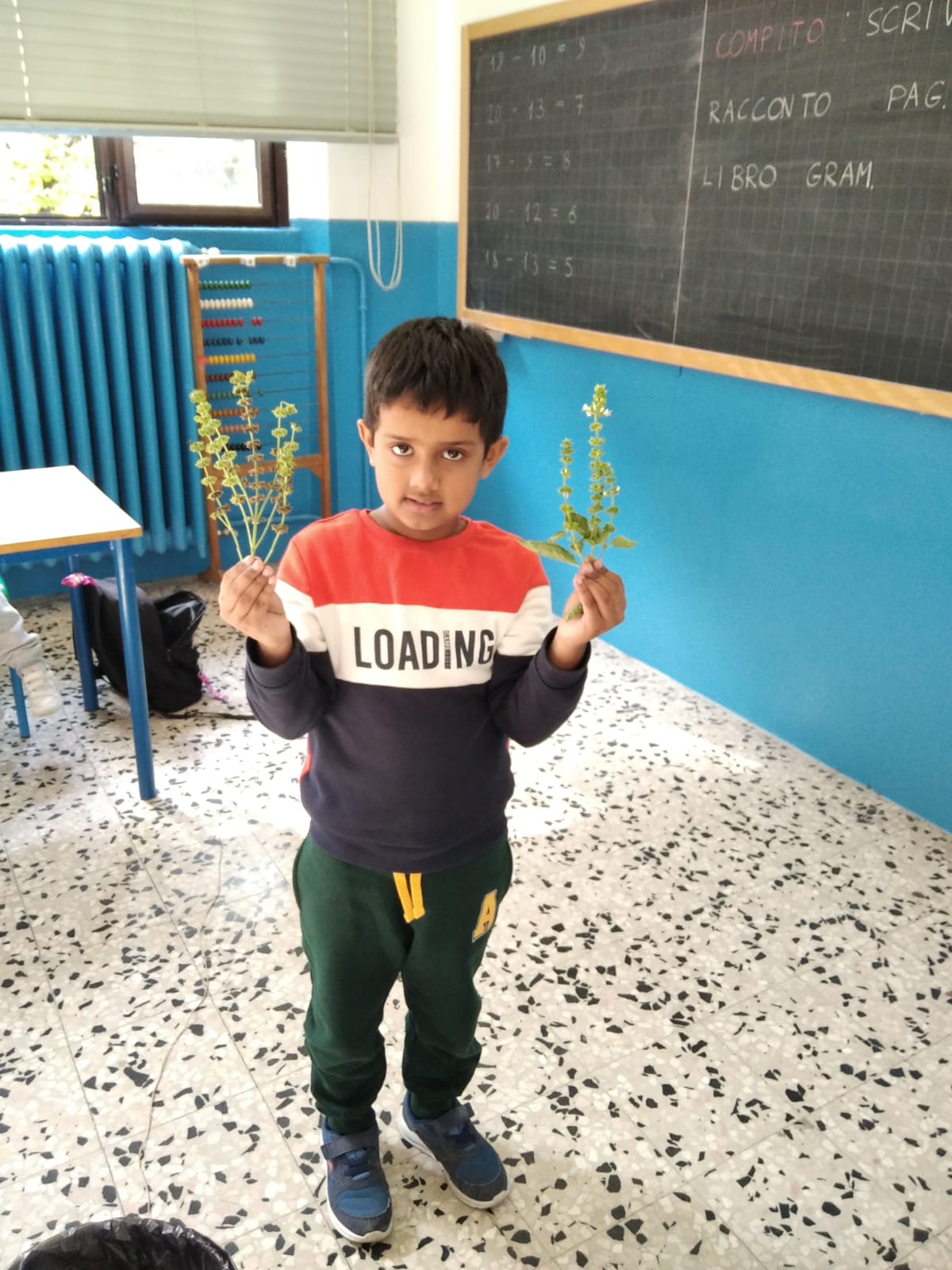 DALLE PIANTE 
TAGLIAMO I SEMI …

LI FAREMO SECCARE …..

LI USEREMO PER PIANTARE DI NUOVO IL BASILICO.
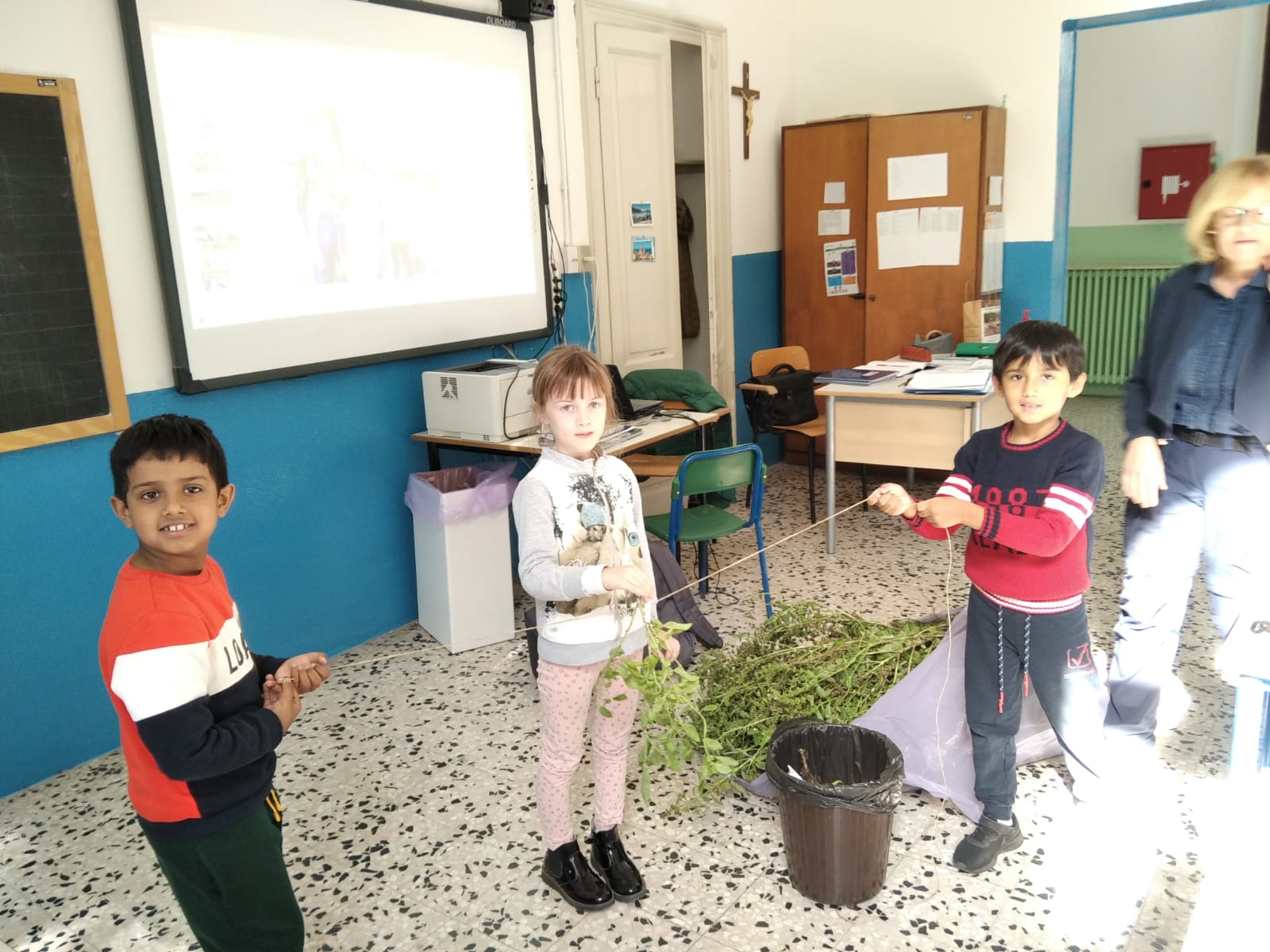 ORA APPENDIAMO AD UNA CORDA 
I RAMETTI DI BASILICO.  
FAREMO SECCARE LE FOGLIE PER UTILIZZARLE 
….. IN CUCINA
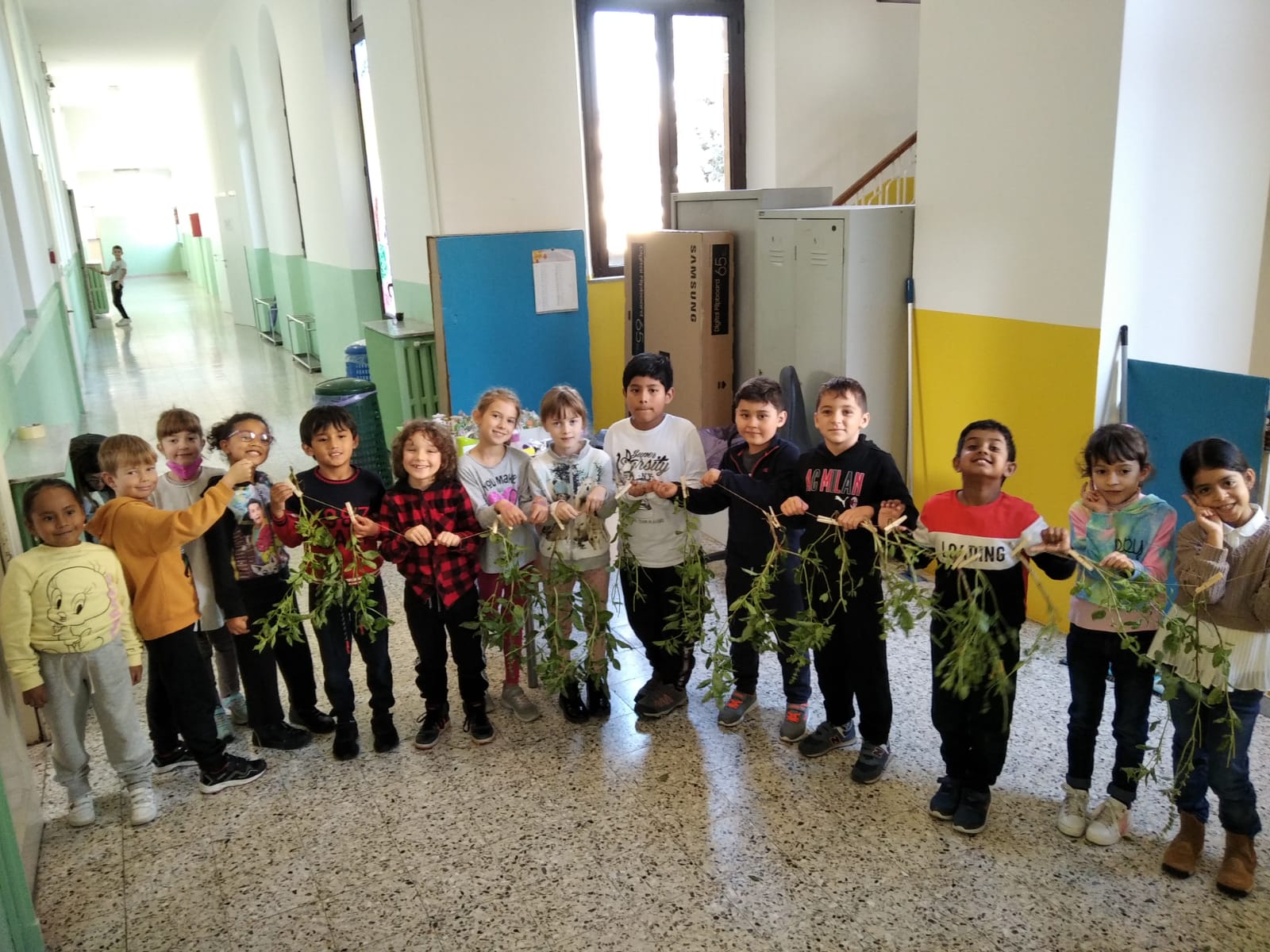 ECCO PARTE DEI NOSTRI RAMI
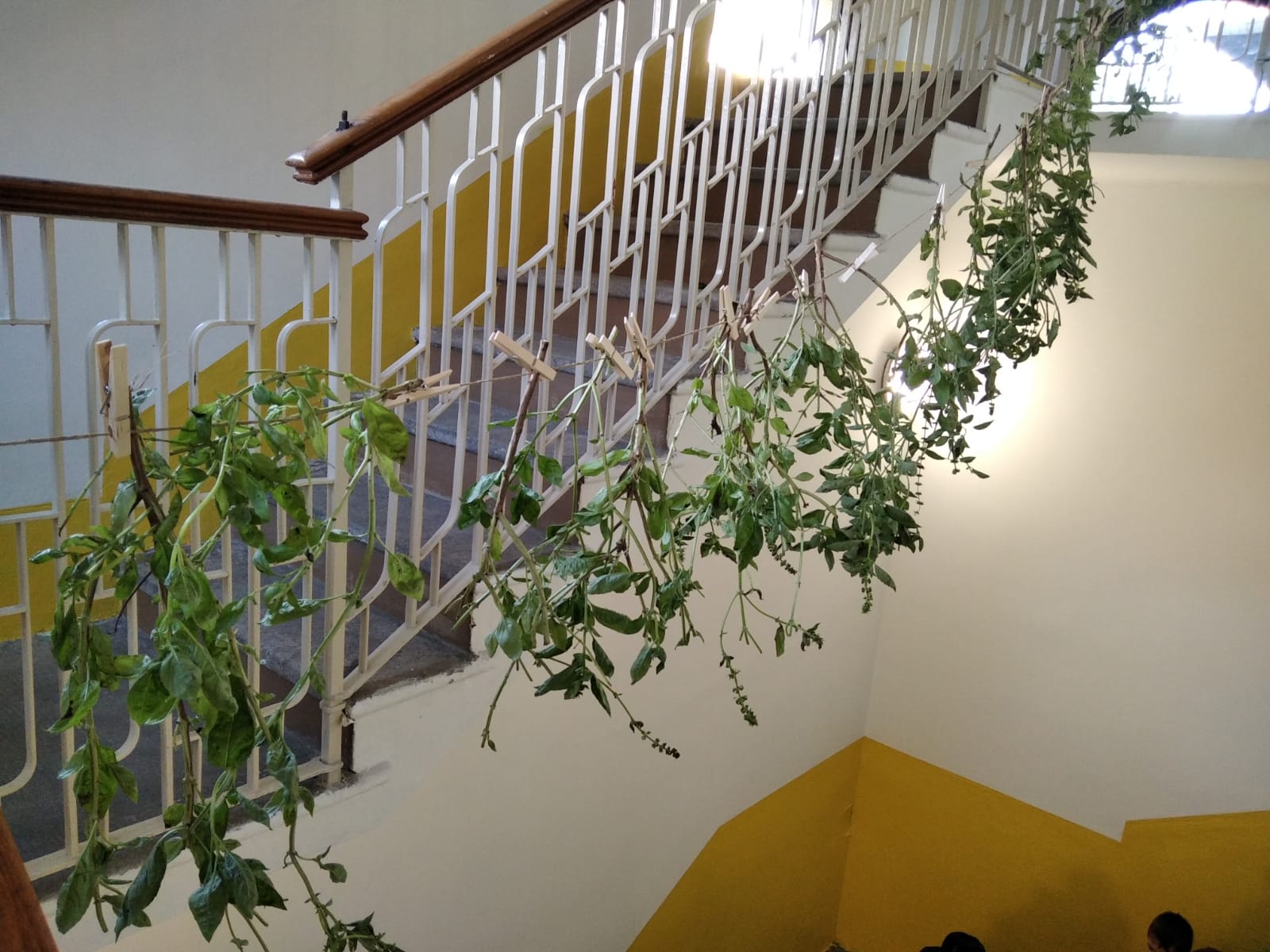 ABBIAMO «STESO»
 I NOSTRI RAMI
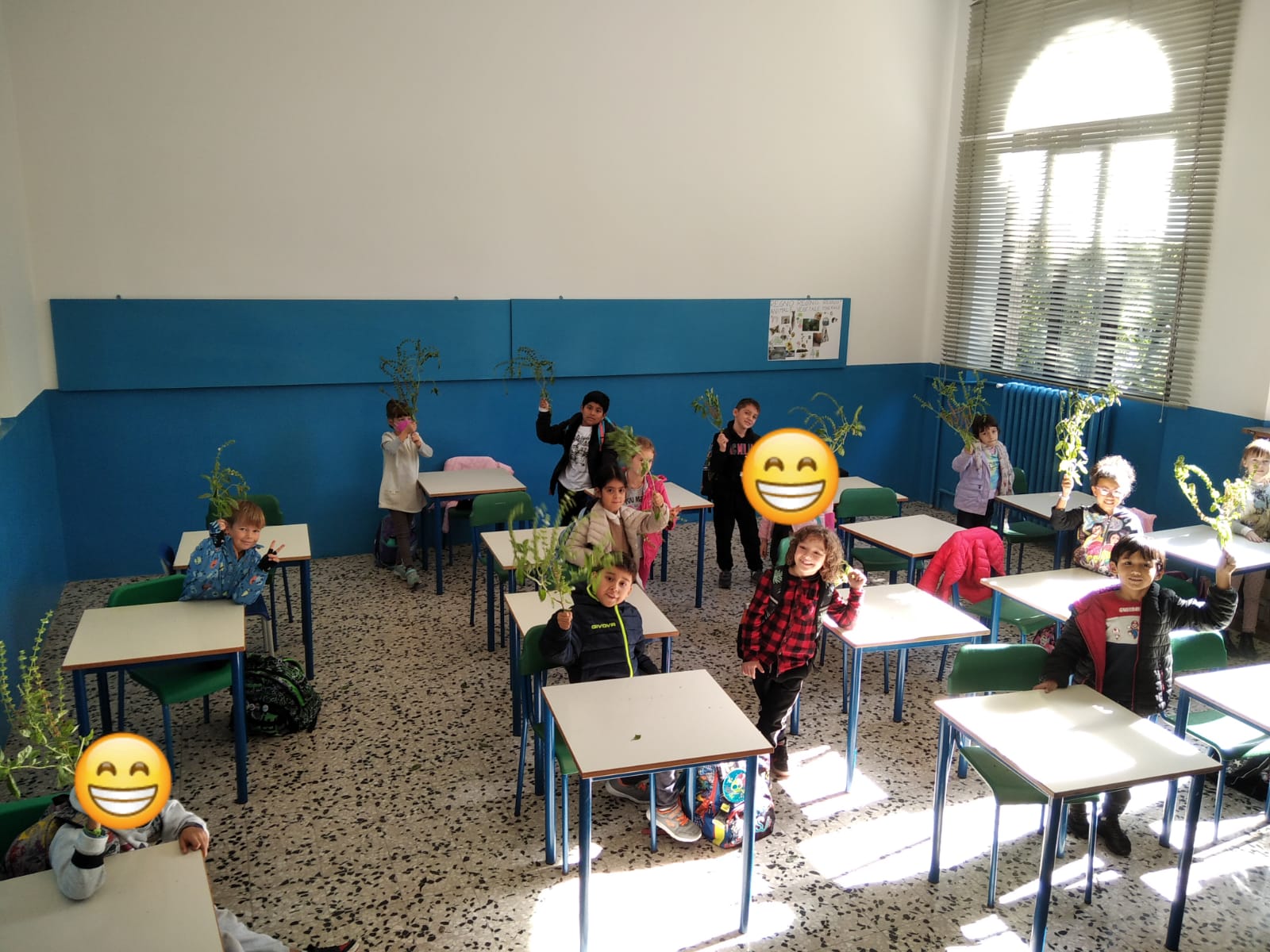 PORTIAMO A CASA ALTRI RAMI
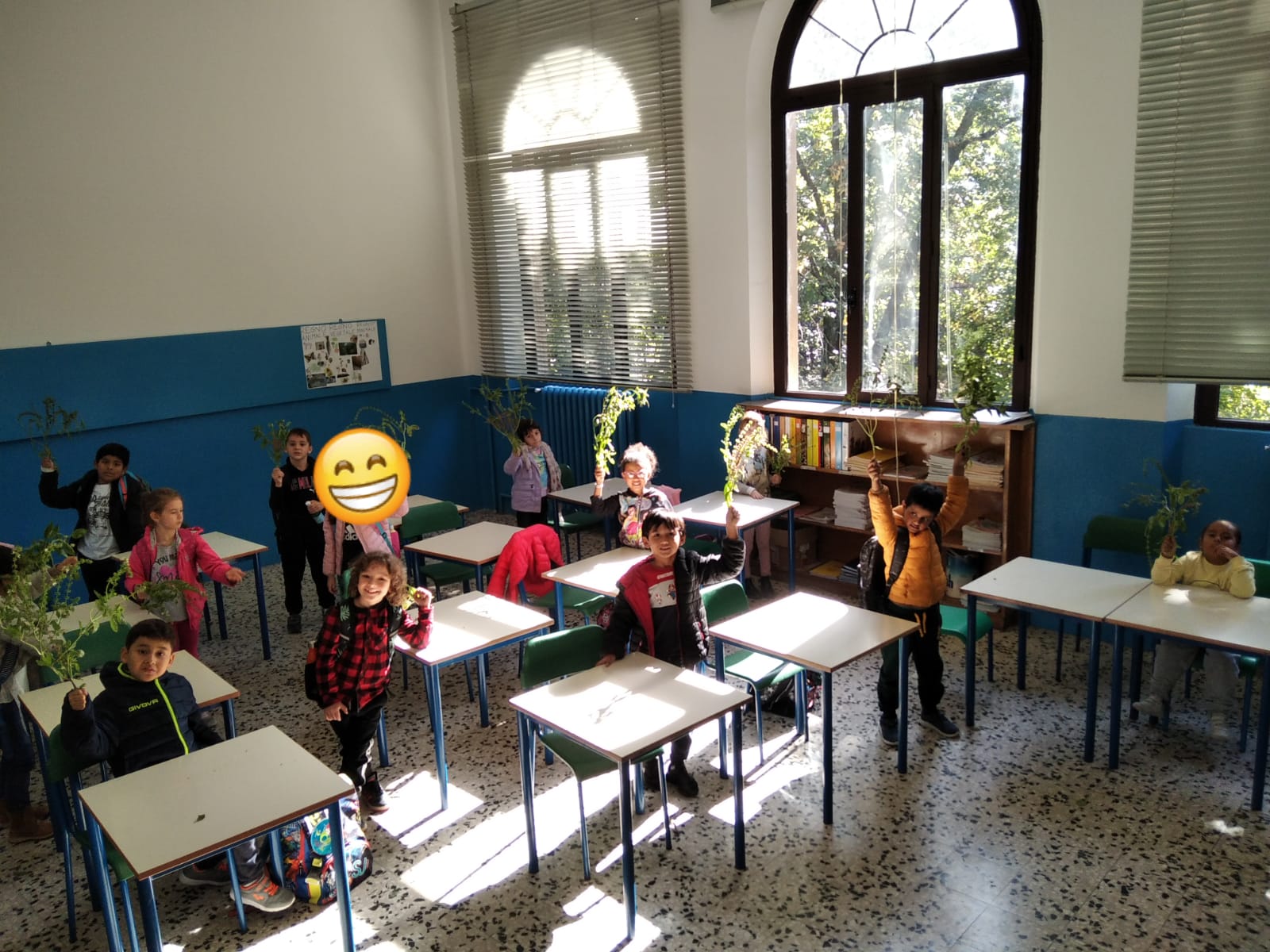 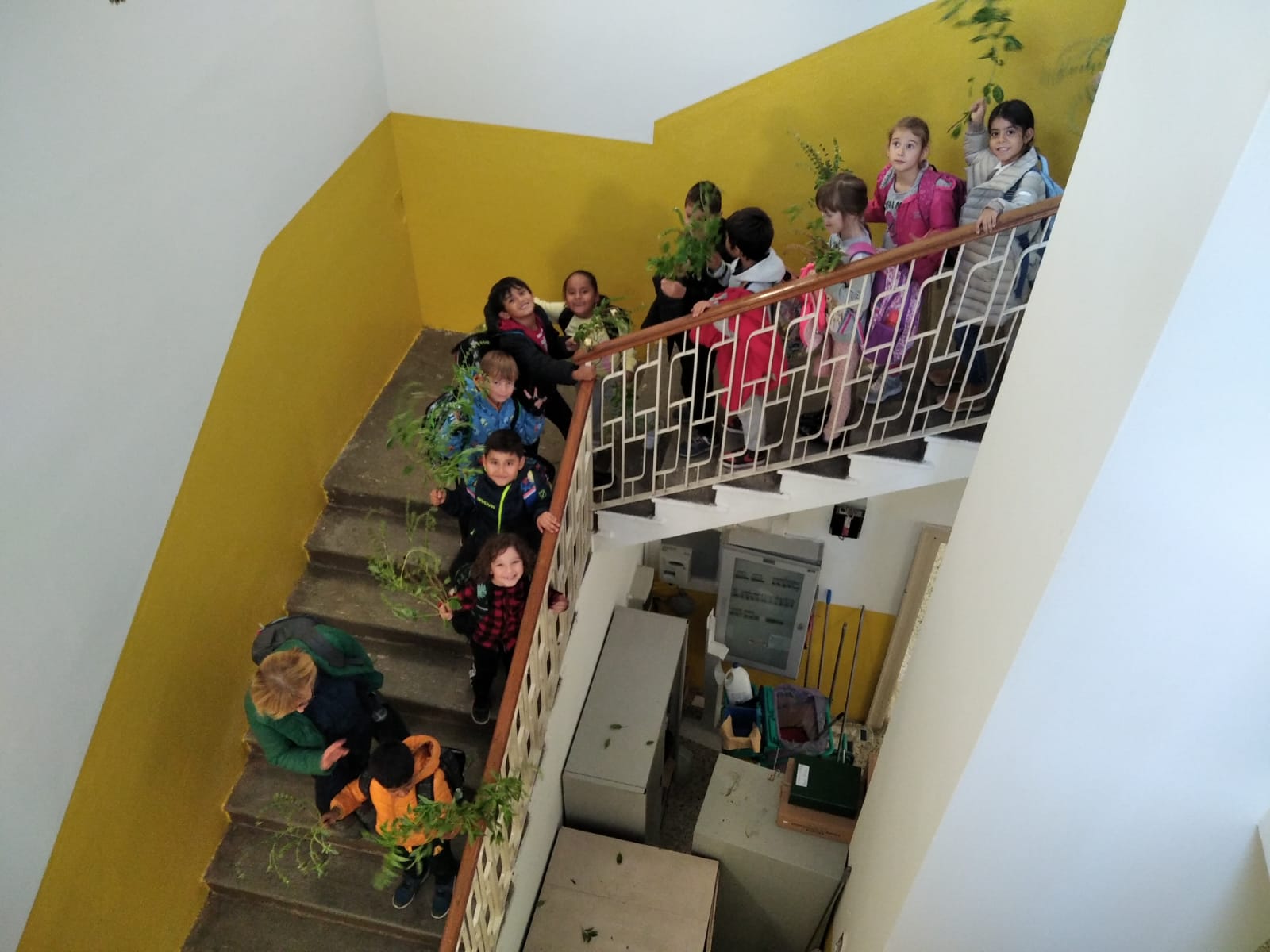 ECCOCI….. ANDIAMO A CASA…
CHE PROFUMO!